罐体及法兰设计-1.24
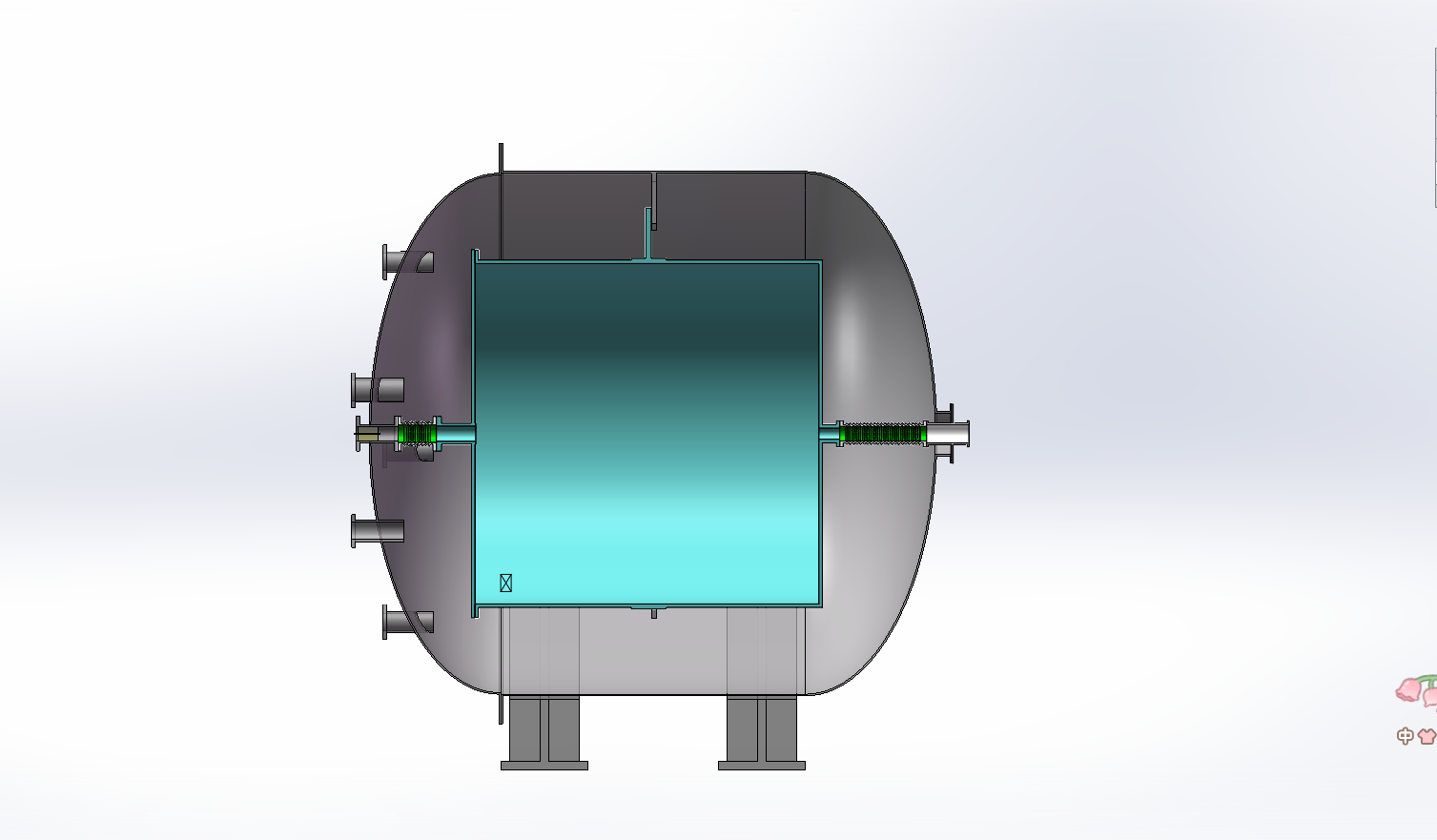 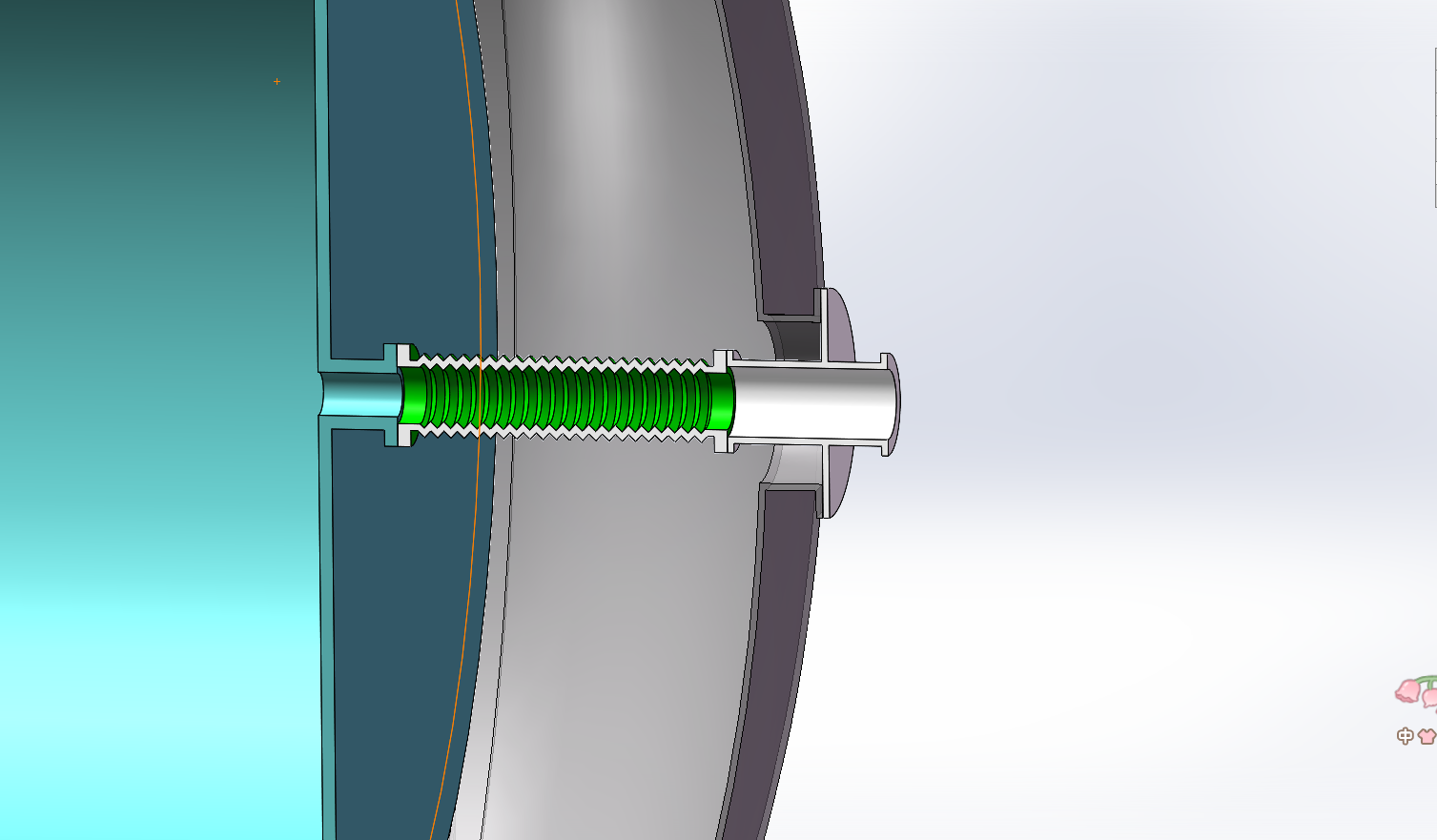 过渡法兰
1、有机玻璃罐改为平底法兰，厚度15mm;
2、底部通过波纹管与过度法兰与钢罐连接；
3、过渡法兰另一端与高压器件连接。
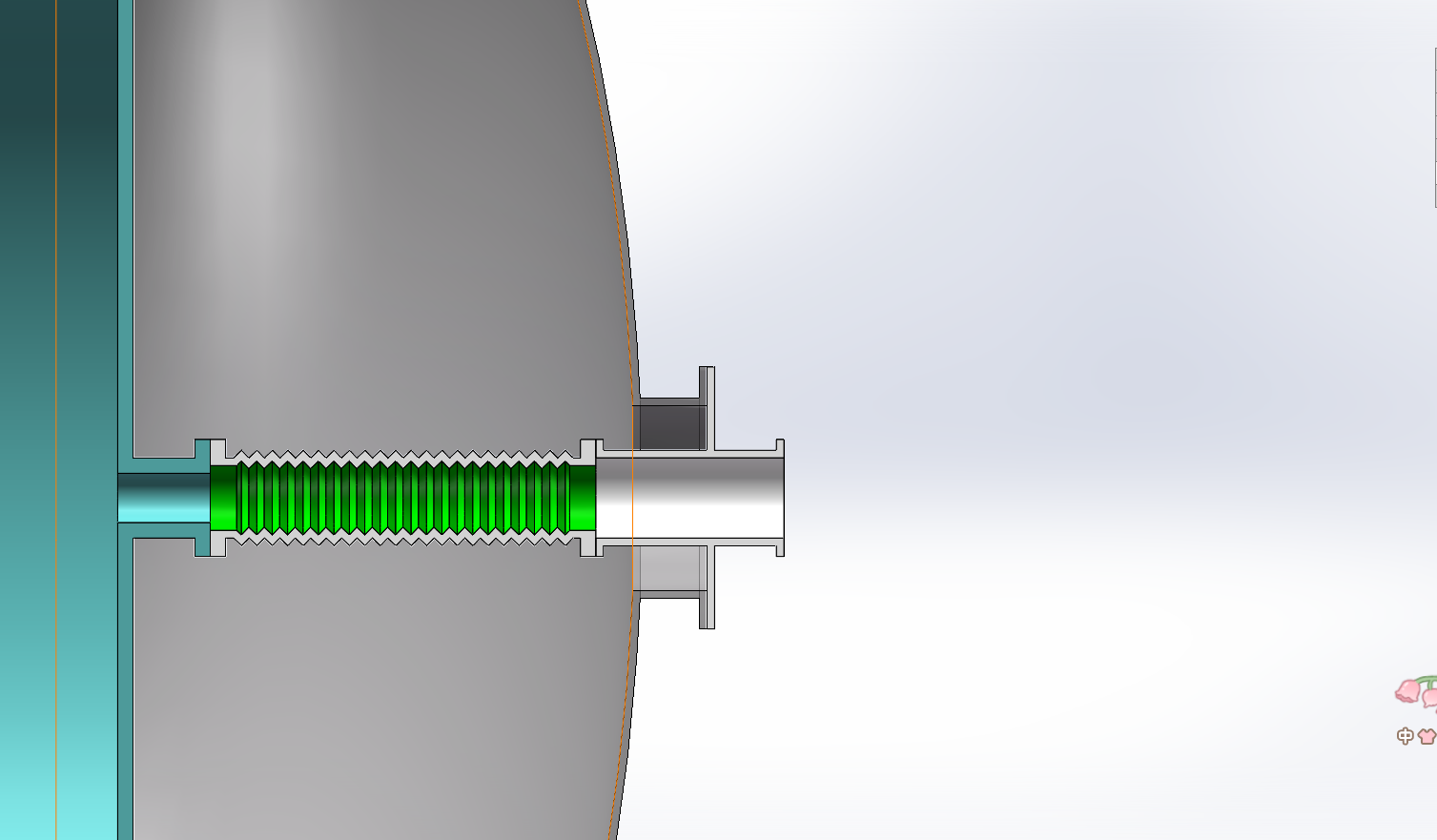 高压连接
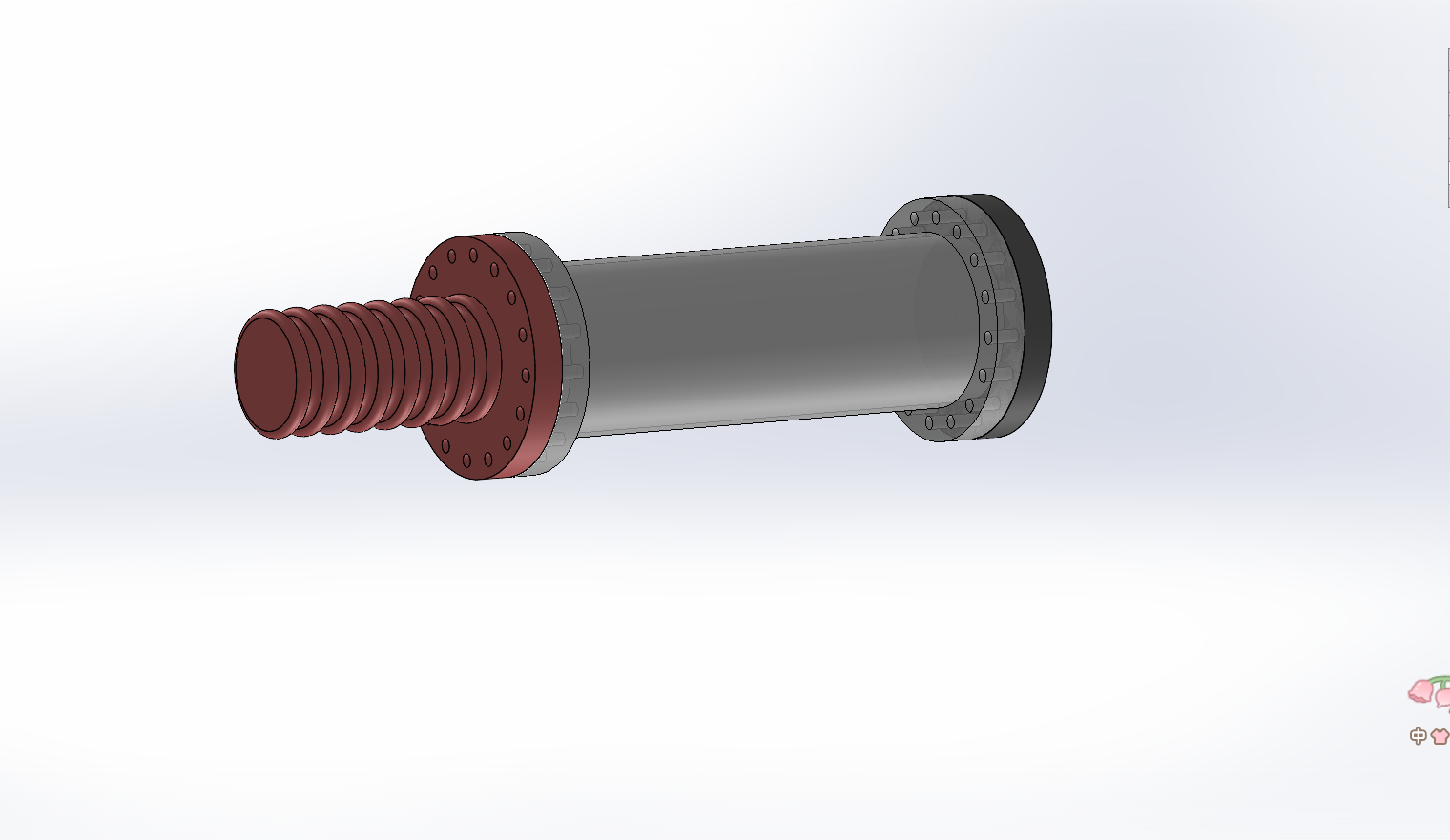 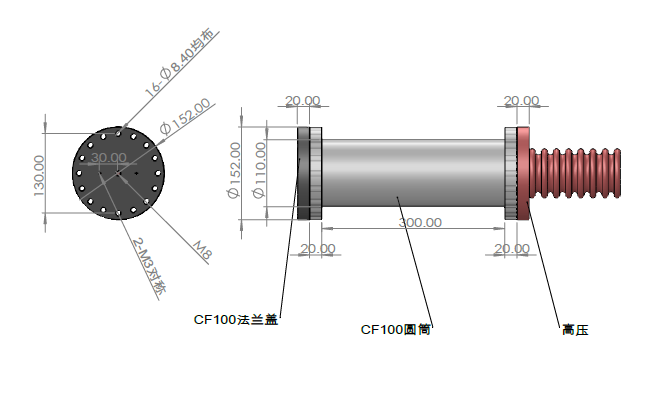 连接端面：CF100
法兰内管径：104mm
高压电极试验装置
罐体及法兰设计-12.27
钢封头
钢罐
有机玻璃罐
花形固定法兰
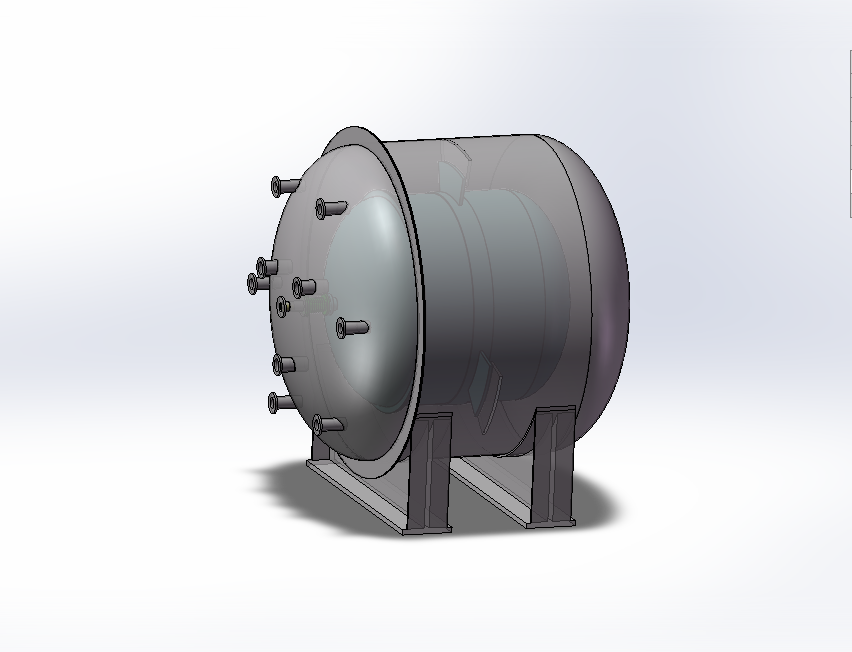 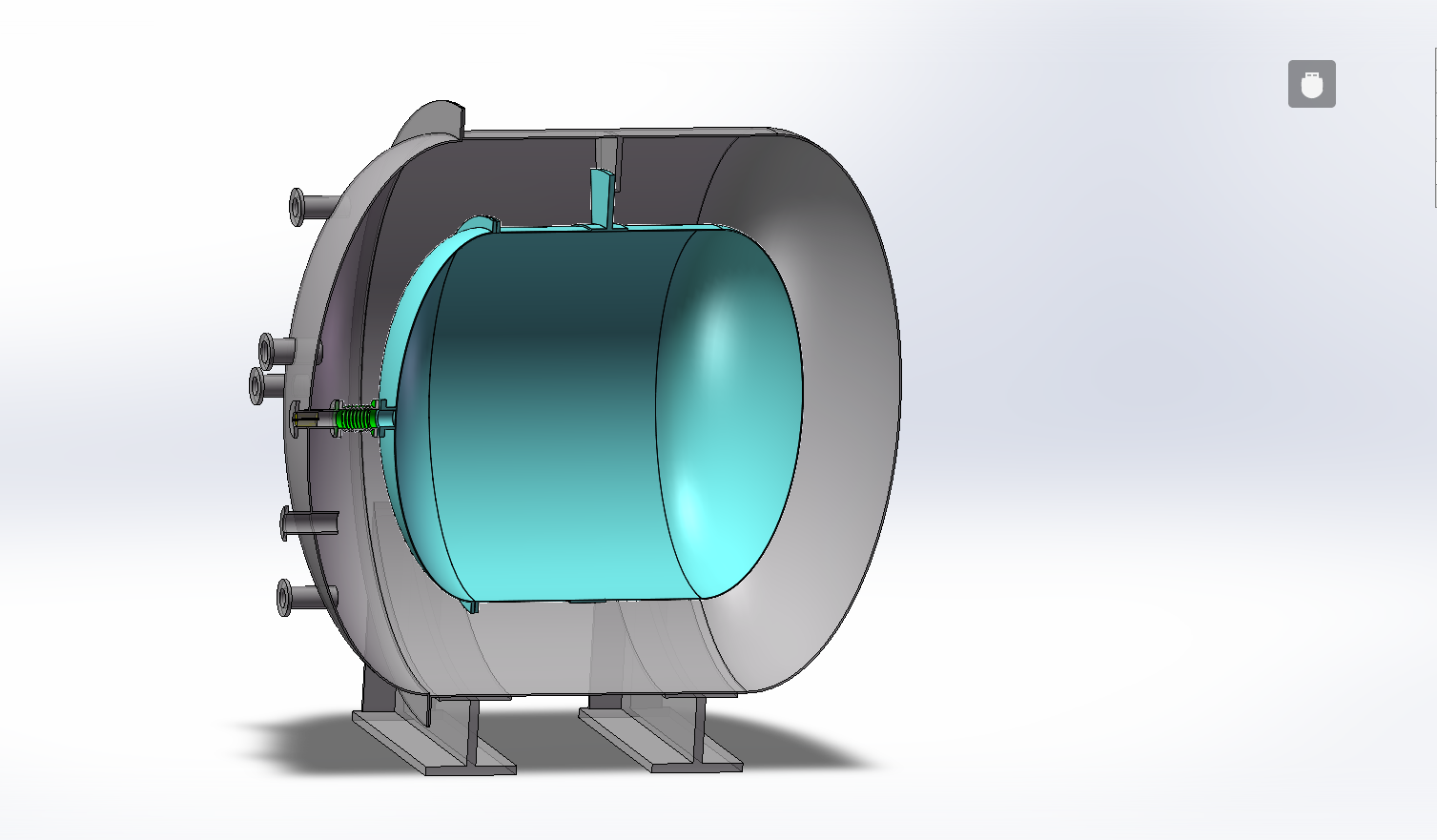 有机玻璃封头
出线及充气法兰
高压出线法兰1个（充气）
刻度法兰1个
液体灌装法兰1个
压力液位计法兰1个
……
支座
高压出线法兰及充气管路
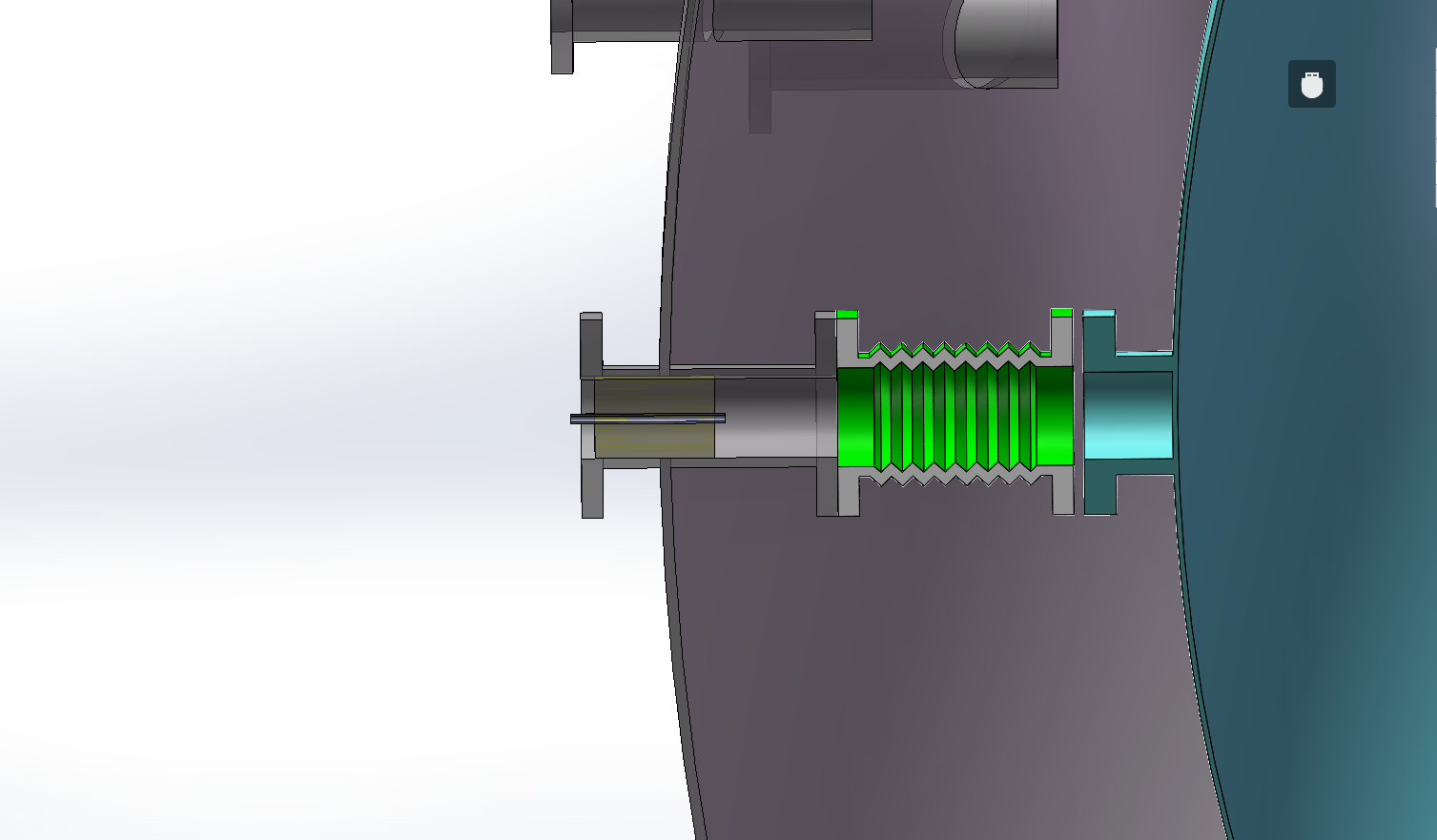 有机玻璃法兰
封胶
波纹管
气体管路
充装及压力平衡系统-1206
超声
液位计
超声
液位计
减压阀
气源
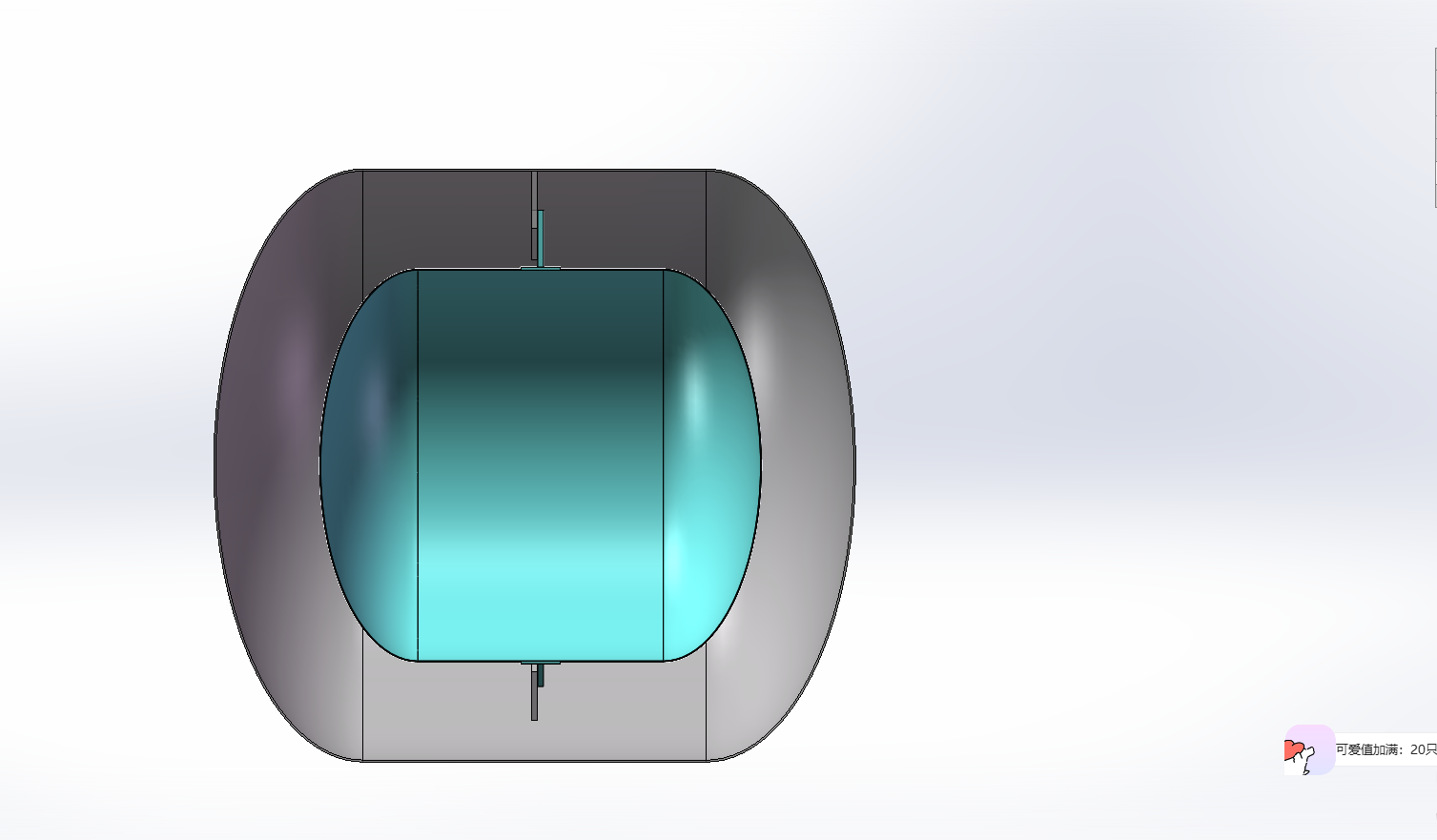 抽真空管路
气体卸压阀
不锈钢溢流罐
泵
液闪罐
回流阀
充装步骤：
1、先进行液闪灌装，利用不锈钢溢流罐作为中转罐，将钢罐液位灌装到一定
     高度（没过有机玻璃罐顶部）；
2、打开气源，同时充气，气体经过溢流罐进入有机玻璃罐，使溢流罐与有机
     玻璃罐气压一致；
3、充气结束后，关闭气源阀门；
4、当溢流罐中液闪到达指定高度，关闭液闪泵，充装结束。
压力调节过程：
1、当温度升高时，液闪体积膨胀，溢出至溢流罐，打开回流阀，
     将液位降至设定高度，气体膨胀，气体泄压阀打开泄压至
     设定值；
2、当温度降低时，溢流罐内液闪自动进入钢罐，气压降低，打
      开气源加压至设定值。
温度影响分析
超声
液位计
超声
液位计
减压阀
气源
气体卸压阀
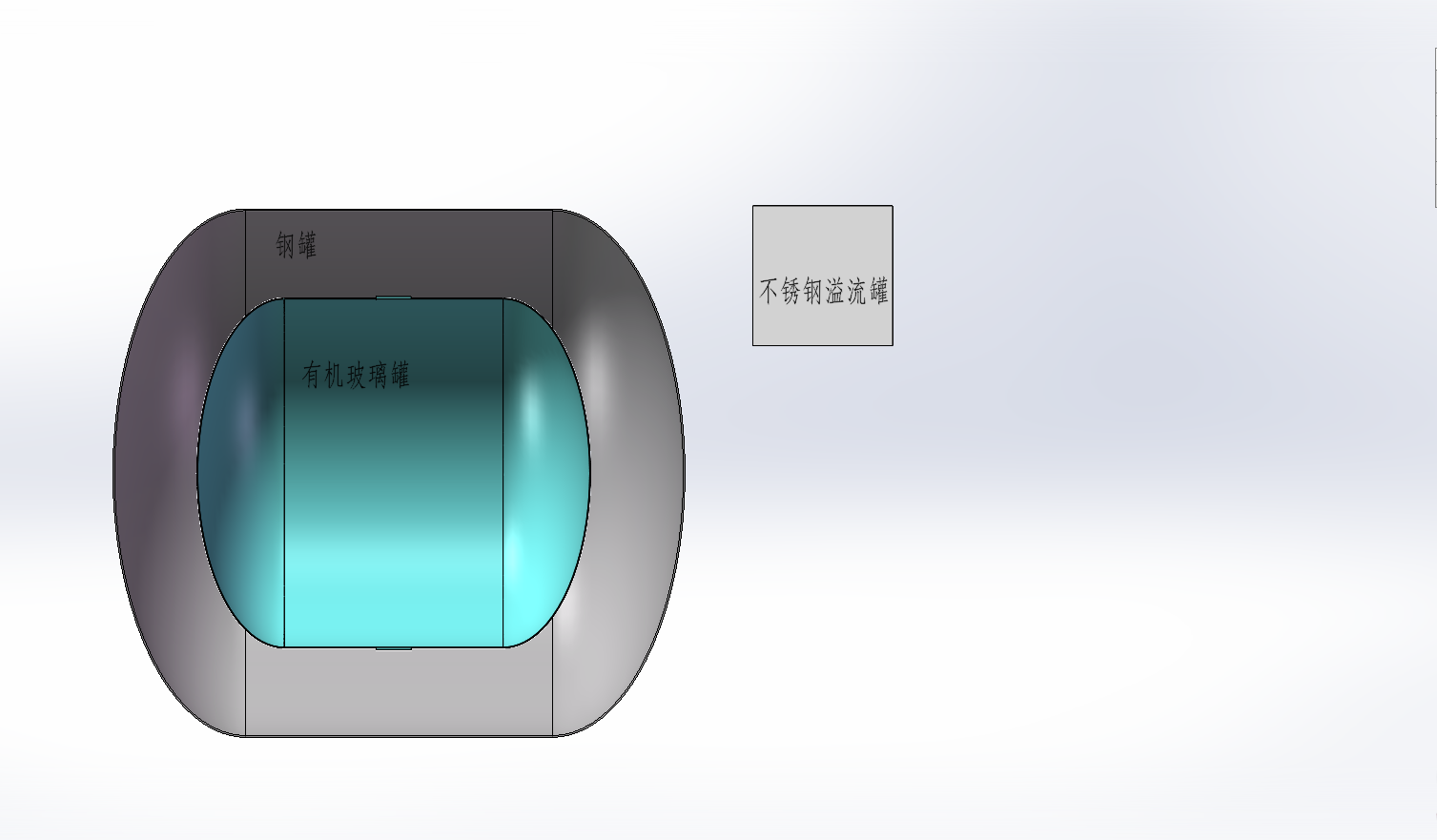 泵
液闪罐
回流阀
1、温度升高10℃（298K-308K）
      CF4体积不变情况下，压力从1MPa升高到1.034MPa
      液体体积增加0.77%，0.108m³（总体积13.78m³~14m³）。
2、温度降低10℃（298K-288K）
      CF4体积不变情况下，压力从1MPa降低到0.966MPa
      LAB体积减少0.77%，0.108m³（总体积13.78m³~14m³）。
溢流罐尺寸：
       LAB体积波动±0.108m³，考虑2倍安全空间，不锈钢溢流罐体积0.4m³（直径0.8m，高0.8m）。
      溢流罐最大承压1.034MPa，壁厚
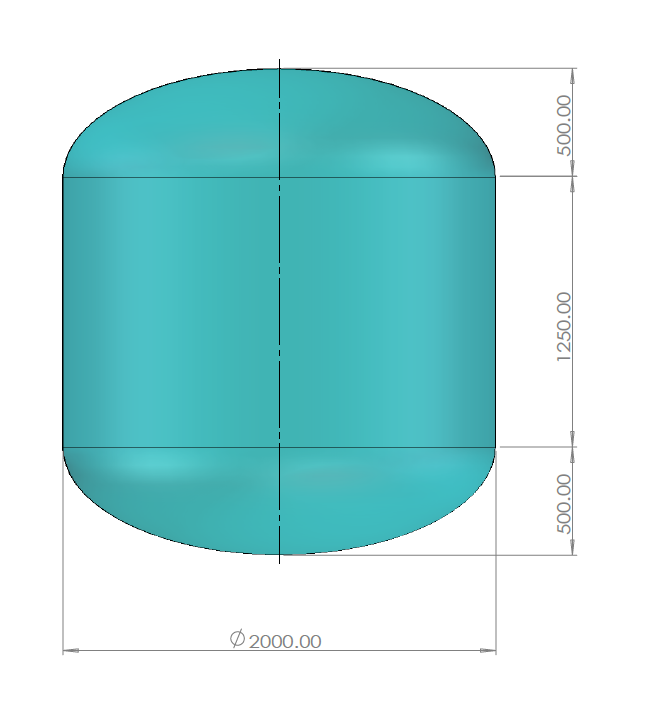 有机玻璃罐应力分析-1129
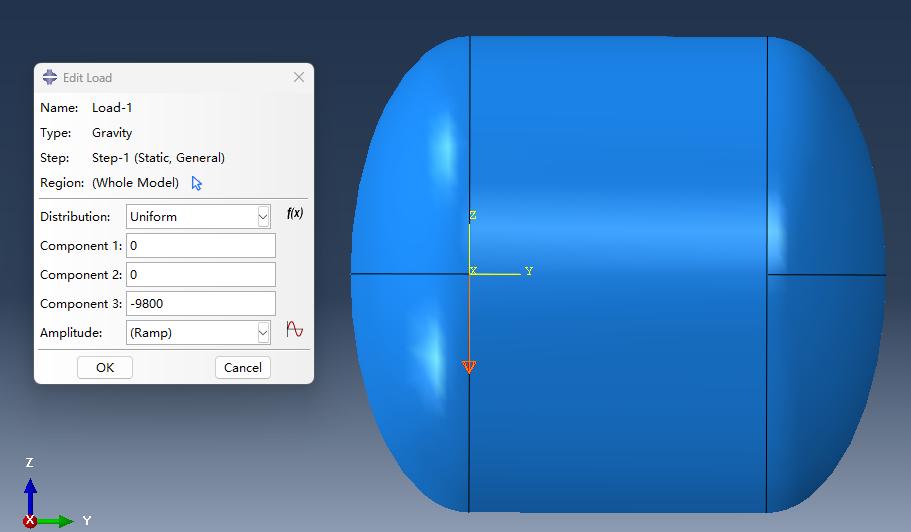 载荷1：重力-Z向
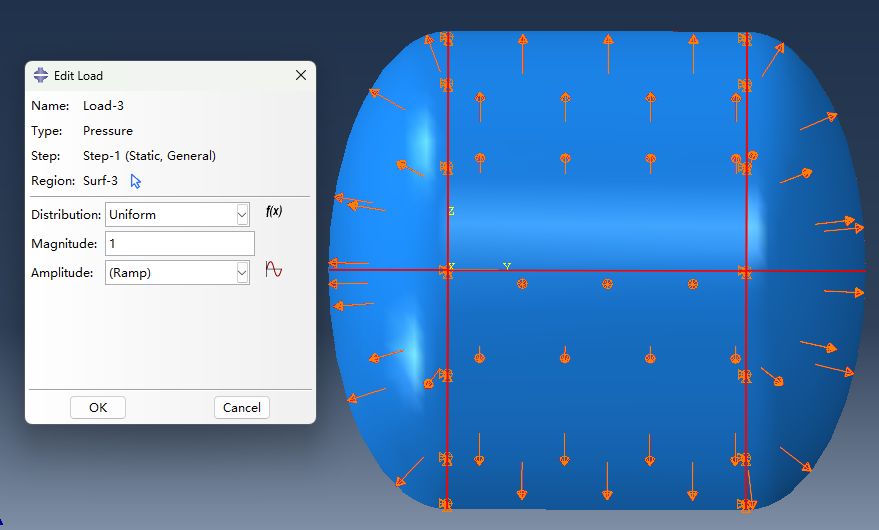 JUNO有机玻璃长期许用应力5.5MPa
因此有机玻璃罐壁厚15-20mm。
载荷2：气压1MPa 由里向外
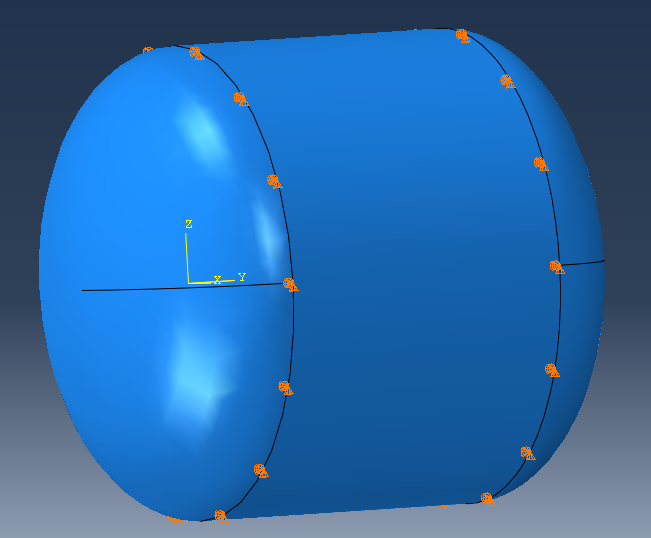 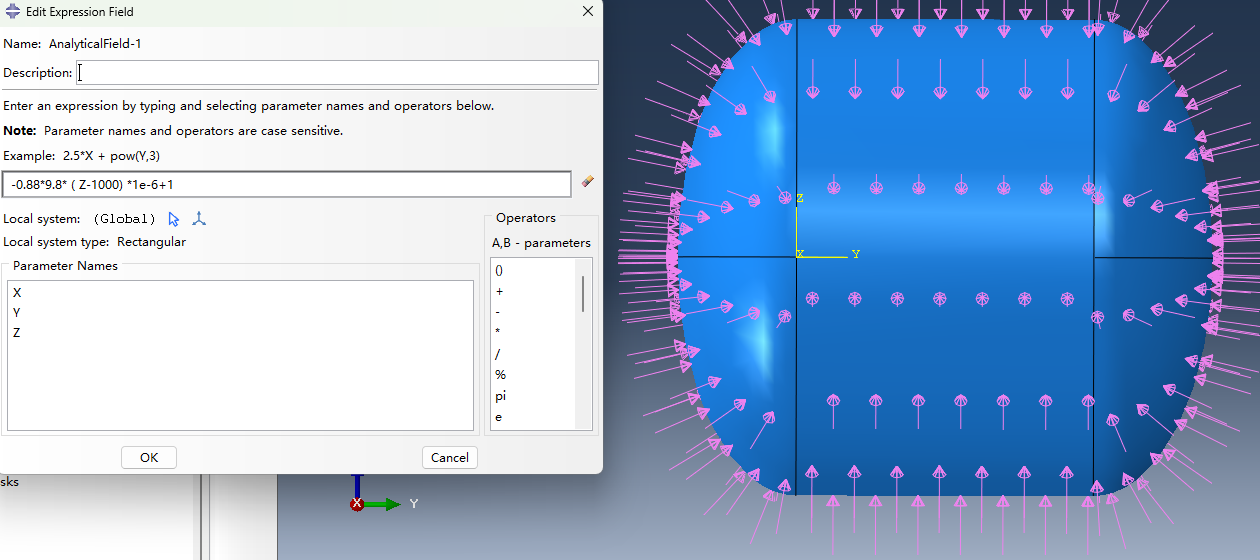 载荷3：水压由外向内
公式 
 P=-0.88*9.8* ( Z-1000) *1e-6+1
   Z=1000时，P=1MPa
   Z=0时， P=1.0086MPa
   Z=-1000时，P= 1.0172MPa
约束：两圈固定
约束方式比较
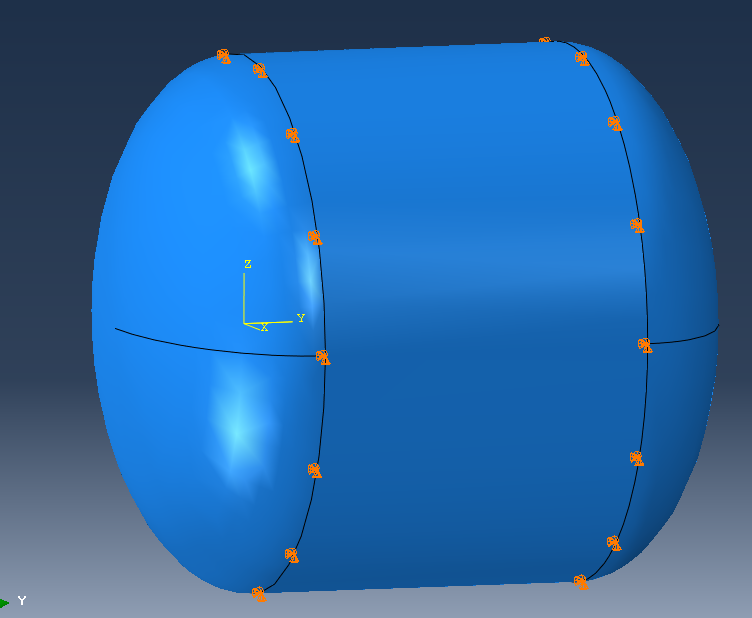 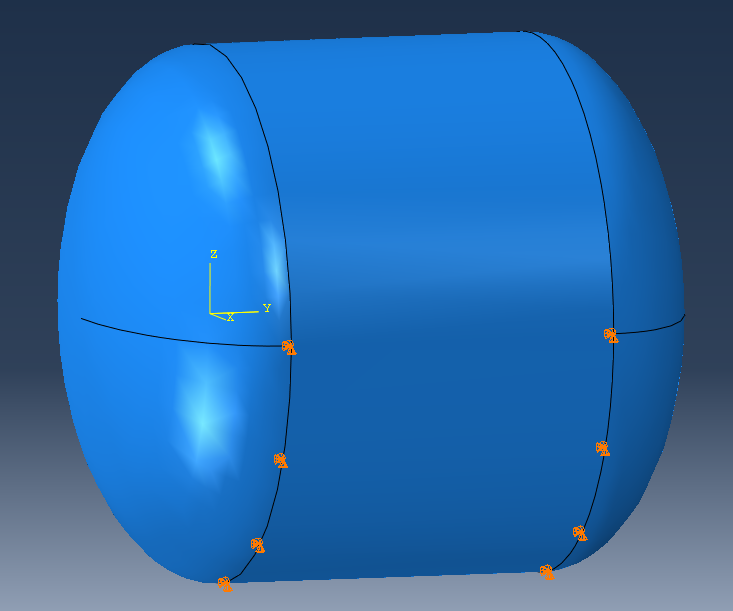 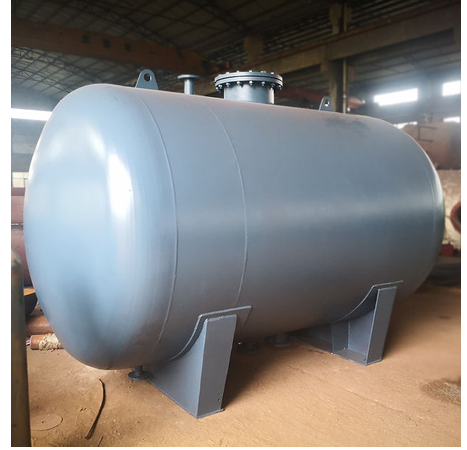 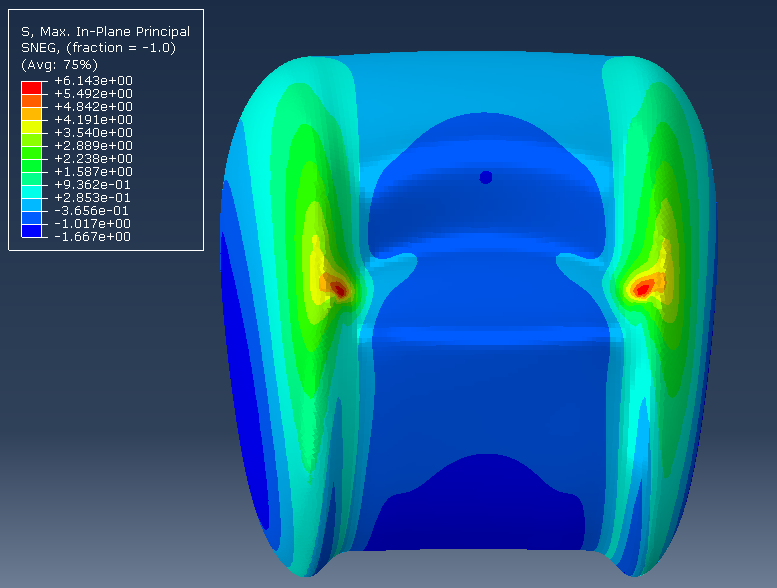 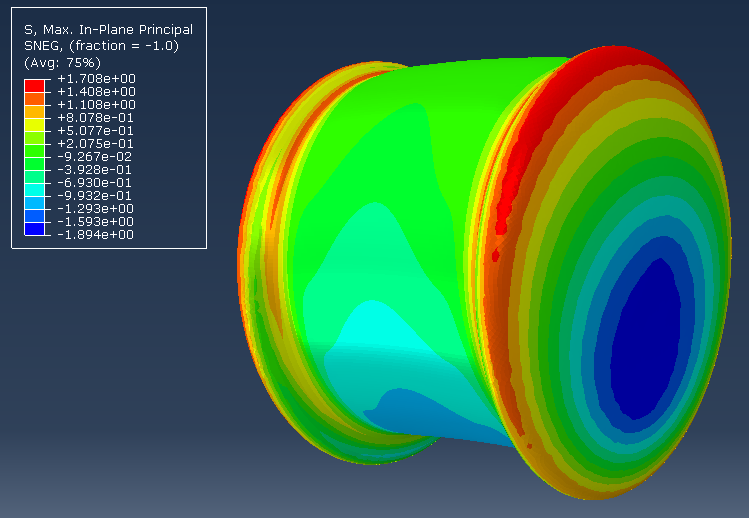 √
两端半圈固定，最大应力6.14MPa
两端整圈固定，最大应力1.71MPa
液压分布优化
△P=0.0172MPa
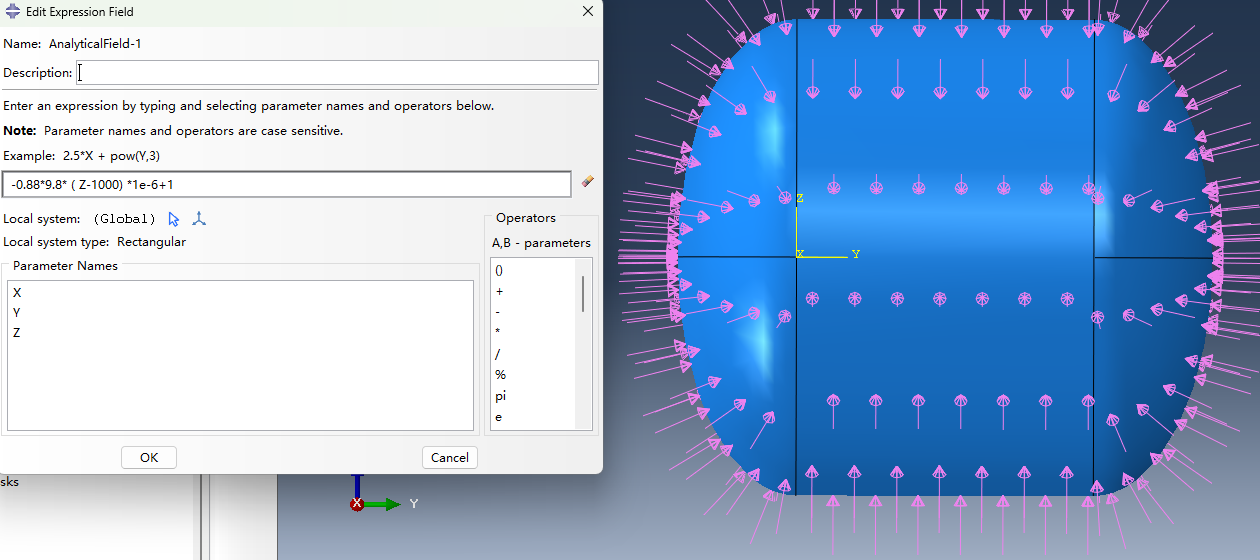 Z=1000mm
Z=0
Z=-1000mm
1MPA位置？
液压分布优化
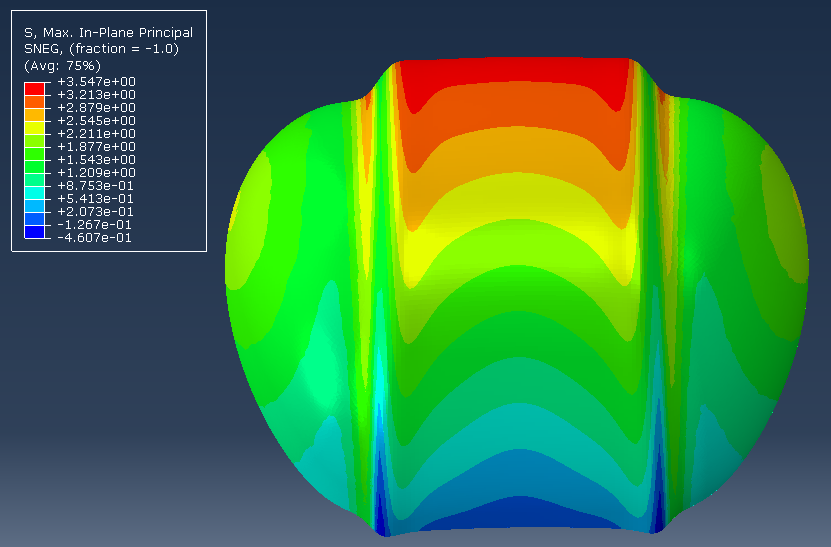 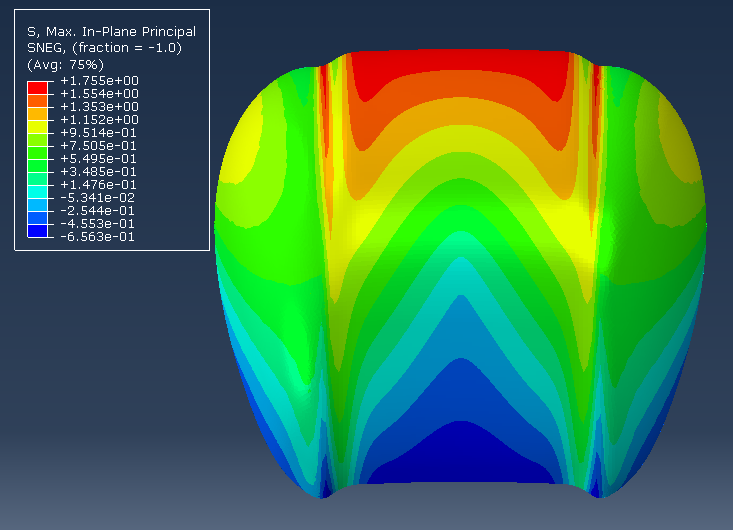 Z=0位置液压为1MPa；
上部内压，下部外压；
最大应力：1.76MPa
△P=0.0172MPa
△P=0.0172MPa
△P=0.0172MPa
Z=1000mm
Z=1000mm
Z=1000mm
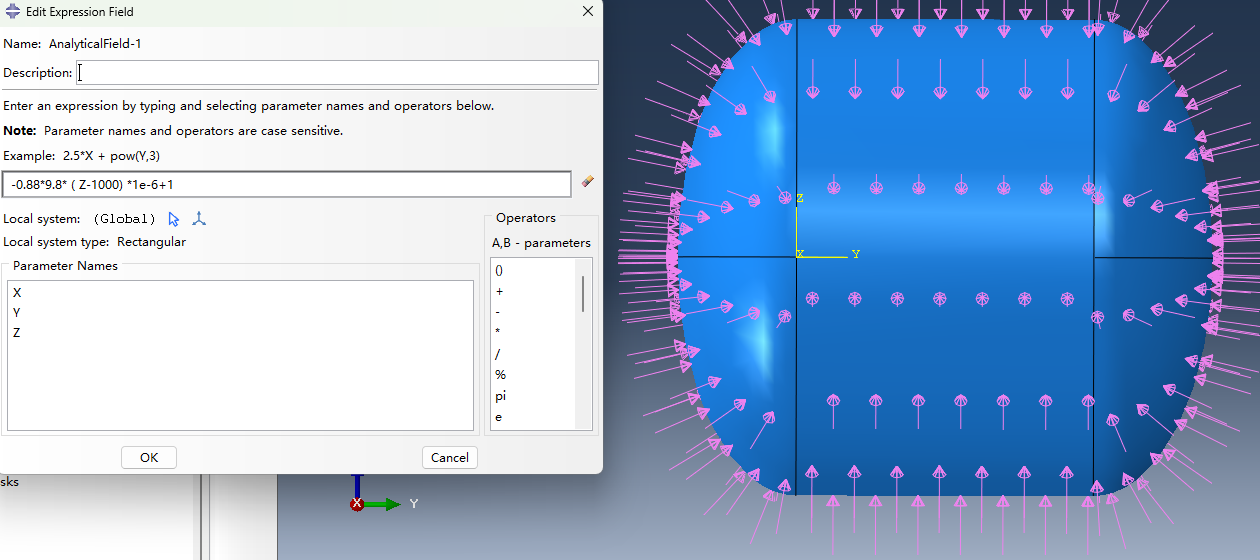 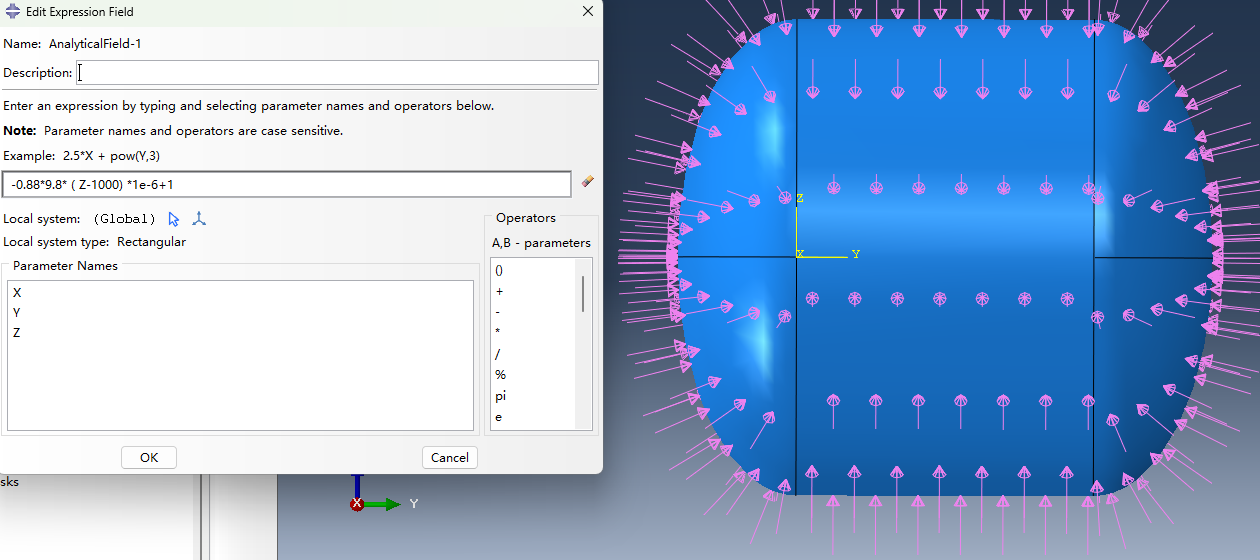 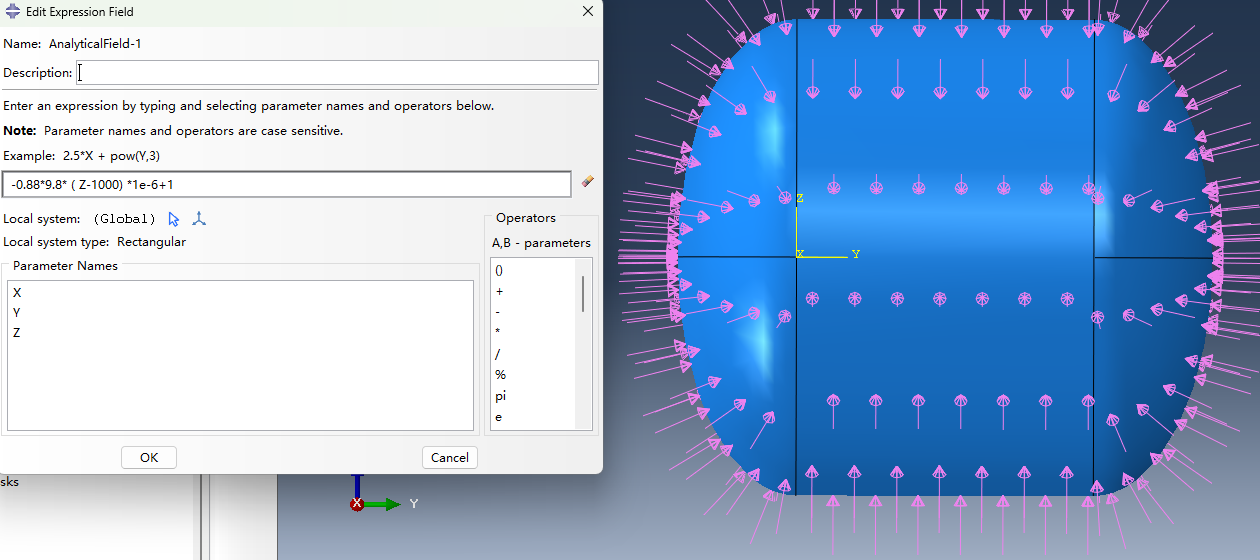 P=1MPa
P=1MPa
P=1MPa
Z=0
Z=0
Z=0
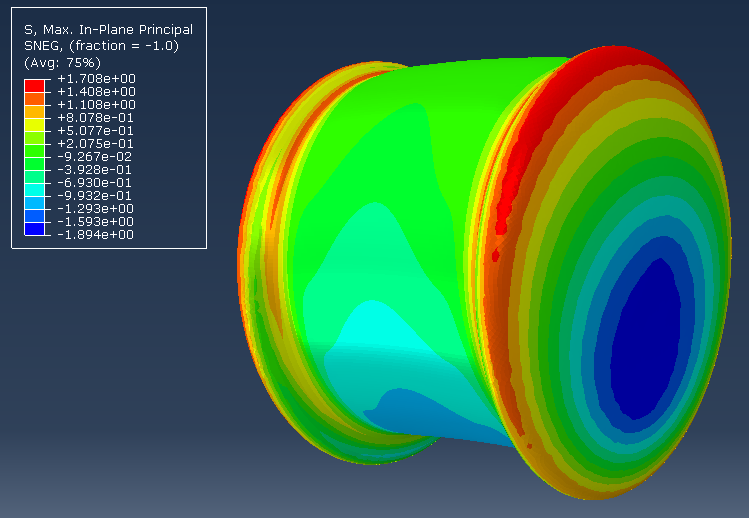 Z=-1000mm位置液压为1MPa；
内压＞外压；
最大应力：3.55MPa
Z=1000mm位置液压为1MPa；
外压＞内压；
最大应力：1.71MPa
Z=-1000mm
Z=-1000mm
Z=-1000mm
√